Testing a hypothesis using Chi2
 
A student hypothesizes that if s/he tosses a coin, it will land heads 50% of the time. 

The student tosses 100 coins 100 times and records the number that land heads.
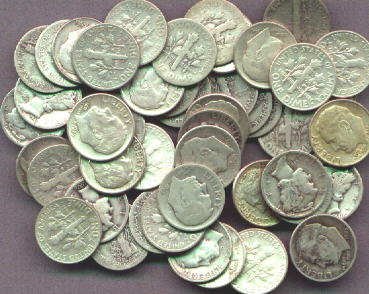 http://www.shodor.org/interactivate/activities/Coin/
49	42	50	47	51	46	40	43	55	55
 
46	44	56	52	45	50	48	53	57	50	
 
49	47	50	42	44	52	59	45	53	53	
 
53	46	55	54	46	48	38	47	46	46
 
49	48	46	49	48	48	50	51	42	48
 
48	55	55	54	49	51	48	51	53	54	
 
53	54	55	52	52	50	53	60	43	51
 
47	53	40	49	41	43	57	40	50	53	
 
51	48	48	54	49	48	44	46	55	49
 
54	51	49	43	50	56	48	52	50	44
Let’s look at the first toss result – 49 heads (therefore 51 tails).  We can use Chi2 to test the hypothesis. 

     (49-50)2                               (51-50)2
_____________       +     ____________   =  2/50 or .04 chi2 value
        50                                           50
49	42	50	47	51	46	40	43	55	55
 
46	44	56	52	45	50	48	53	57	50	
 
49	47	50	42	44	52	59	45	53	53
(49-50)2                               (51-50)2
____________       +     ____________   =  2/50 or .04 chi2 value
        50                                           50
 
Using 1 degree of freedom (the number of groups – here, heads & tails,- minus one), the data supports the 50:50 hypothesis.
 In fact, a difference of 1 is so common, we expect it more than 75% of the time.
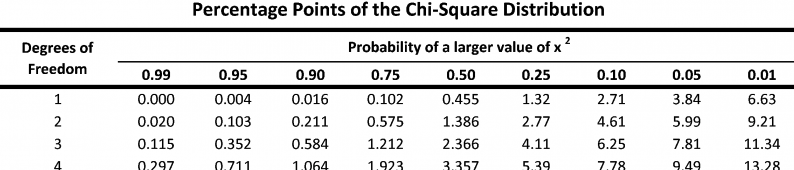 Lets verify that within the data set.

 Of our 100 trials, 91 were off by 1 or more – a very common outcome.

 We should expect this slight deviation; it’s common. Therefore this data supports the hypothesis.
49	42	50	47	51	46	40	43	55	55
 
46	44	56	52	45	50	48	53	57	50	
 
49	47	50	42	44	52	59	45	53	53	
 
53	46	55	54	46	48	38	47	46	46
 
49	48	46	49	48	48	50	51	42	48
 
48	55	55	54	49	51	48	51	53	54	
 
53	54	55	52	52	50	53	60	43	51
 
47	53	40	49	41	43	57	40	50	53	
 
51	48	48	54	49	48	44	46	55	49
 
54	51	49	43	50	56	48	52	50	44
What about trial 27?  (59 heads) The chi2 on this data:
 
     (59 – 50)2                            (41-50)2
_____________     +    _______________  =  162/50  = 3.24 chi2
         50                                       50
49	42	50	47	51	46	40	43	55	55
 
46	44	56	52	45	50	48	53	57	50	
 
49	47	50	42	44	52	59	45	53	53
What about trial 27?  (59 heads) The chi2 on this data:
 
     (59 – 50)2                            (41-50)2
_____________     +    _______________  =  162/50  = 3.24 chi2
         50                                       50
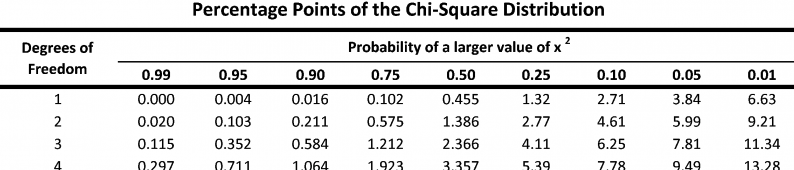 This result also supports the hypothesis, although this outcome is expected to occur only 5-10% of the time.

 In other words, a difference of this size between our data and the hypothesis, is expected, but less frequently
49	42	50	47	51	46	40	43	55	55
 
46	44	56	52	45	50	48	53	57	50	
 
49	47	50	42	44	52	59	45	53	53	
 
53	46	55	54	46	48	38	47	46	46
 
49	48	46	49	48	48	50	51	42	48
 
48	55	55	54	49	51	48	51	53	54	
 
53	54	55	52	52	50	53	60	43	51
 
47	53	40	49	41	43	57	40	50	53	
 
51	48	48	54	49	48	44	46	55	49
 
54	51	49	43	50	56	48	52	50	44
In our data, this difference shows up 7 times in 100 trials – 7%.
What about a trial where the coin lands heads only 35 times? 
 
(35 – 50)2                    (65-50)2
__________    +    _________=  450/50  = 9.0 chi2
     50                                  50
 
We have no instances of that in our set of 100 – it’s a rare event. And the chi2 value agrees with that  - a difference of 15 is so rare, that if we were getting that result, we would have to question if all the coins were in fact heads on one side and tails on the other.  This data would force us to reject our original (null) hypothesis.